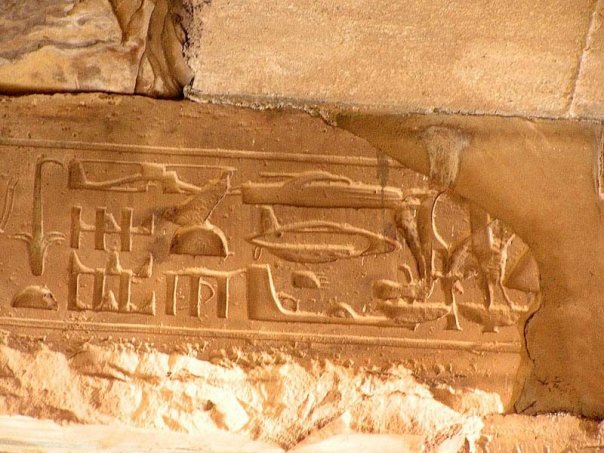 ОБРАЗОВАНИЕ   В ДРЕВНЕМ   ЕГИПТЕ
ve
МУТЛУ   Н.В.
ПЛАН УРОКА
ШКОЛЫ В  ДРЕВНЕМ ЕГИПТЕ

  ВОЗНИКНОВЕНИЕ  ПИСЬМЕННОСТИ

  МАТЕМАТИЧЕСКИЕ ЗНАНИЯ
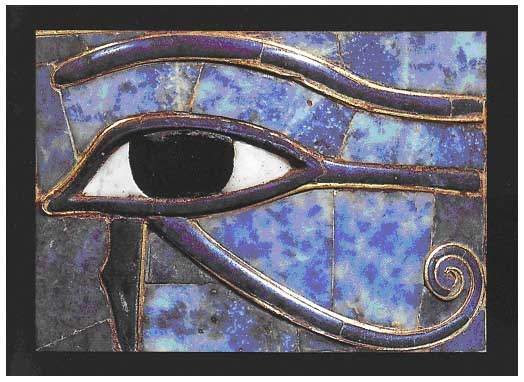 ШКОЛА В ДРЕВНЕМ ЕГИПТЕ
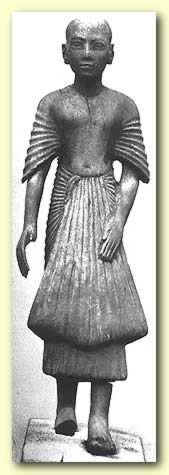 ШКОЛЫ НАХОДИЛИСЬ ПРИ ХРАМАХ, УЧИЛИ В НИХ ЖРЕЦЫ. 
	УЧИТЬСЯ В ТАКОЙ ШКОЛЕ МОГЛИ ТОЛЬКО МАЛЬЧИКИ. 
	ОСНОВНЫЕ ПРЕДМЕТЫ – ПИСЬМО И МАТЕМАТИКА.
	УЧИЛИСЬ ОТ ТРЕХ ДО ПЯТНАДЦАТИ ЛЕТ.
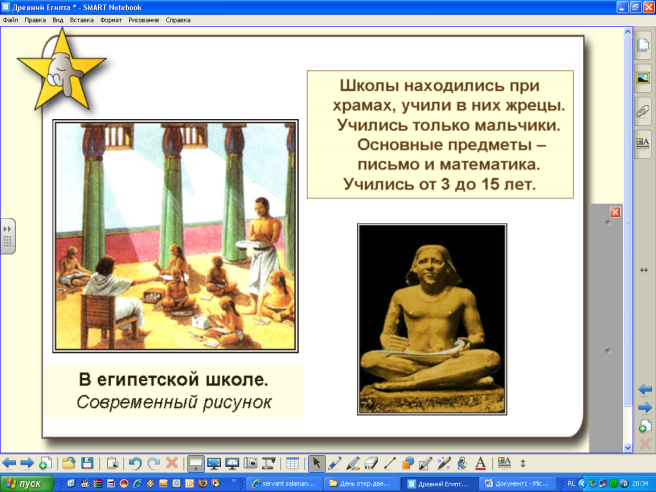 ВОЗНИКНОВЕНИЕ ПИСЬМЕННОСТИ
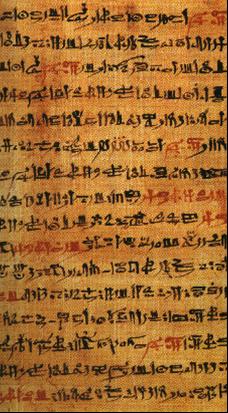 ПОТРЕБНОСТЬ В ПИСЬМЕ ПОЯВИЛАСЬ В СВЯЗИ С РОСТОМ ЗНАНИЙ, КОТОРЫЕ НУЖНО БЫЛО ПЕРЕДАВАТЬ ИЗ ПОКОЛЕНИЯ В ПОКОЛЕНИЕ.
	В НАЧАЛЕ СЛОВА ПЕРЕДАВАЛИ РИСУНКАМИ, ПОСТЕПЕННО ВИДОИЗМЕНЯЯСЬ, РИСУНКИ ПРЕВРАТИЛИСЬ В ИЕРОГЛИФЫ.
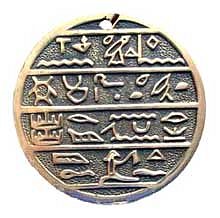 СОСТАВИМ СЛОВА
С
Л
А        И         Я        Ё       Е       О      Ю        У
РАЗГАДКА ИЕРОГЛИФОВ
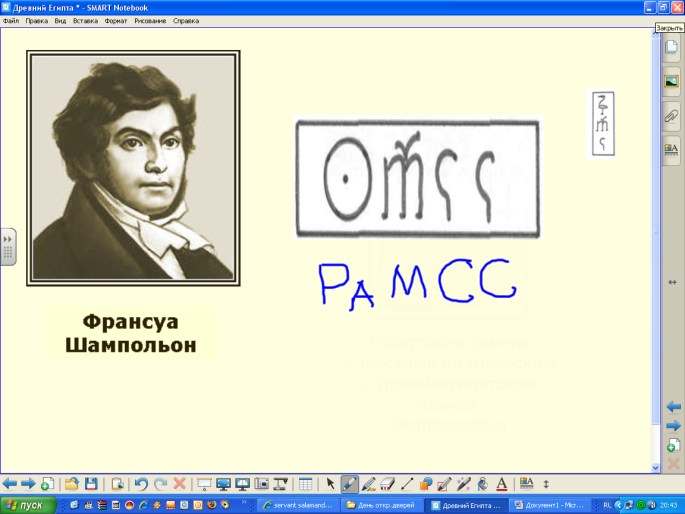 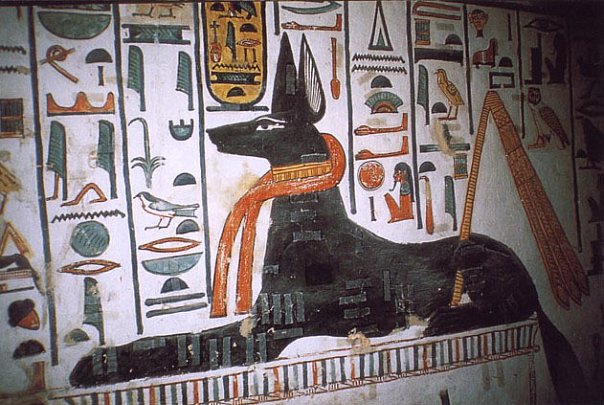 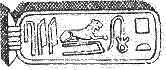 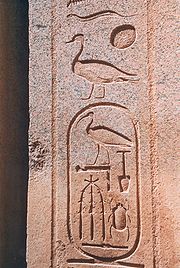 ФРАНСУА  ШАМПОЛЬОН
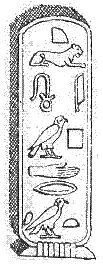 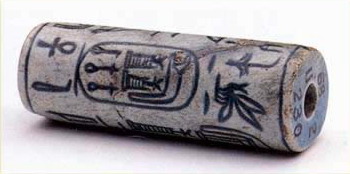 УРОК ПИСЬМА
РАСШИФРУЕМ КАРТУШ С РОЗЕТСКОГО КАМНЯ , НАЙДЕННОГО ФРАНСУА ШАМПОЛЬОНОМ. 

РАЗГАДАЕМ ЗАГАДКУ ЕГИПЕТСКОЙ ПИСЬМЕННОСТИ
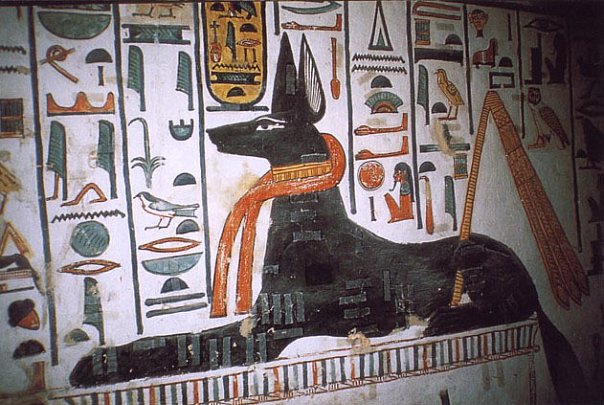 ИЗГОТОВЛЕНИЕ ПАПИРУСА
по-английски – “пэйпе” (paper)

 по-французски – “папьё” (papier)

 по-испански – “папель” (papel)
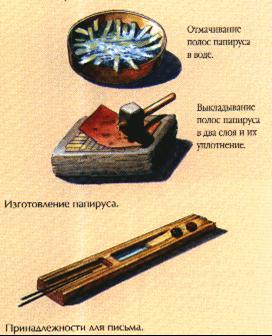 АРИФМЕТИКА
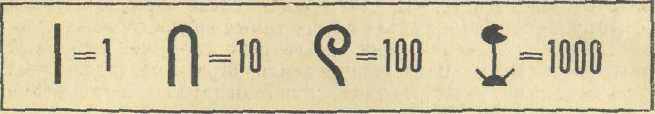 ГЕОМЕТРИЯ
ЕДИНИЦЫ ИЗМЕРЕНИЯ.
ЛОКОТЬ – величина, равная расстоянию от локтя до кончиков пальца
ЛАДОНЬ – расстояние от начала ладони до кончиков пальца
ПАЛЕЦ
СРАВНИТЬ ДРЕВНЕЕГИПЕТСКУЮ ШКОЛУ С    СОВРЕМЕННОЙ ШКОЛОЙ
НА УРОКЕ:
Сегодня я узнал…
Было интересно…
Было трудно…
Я выполнял задания…
Я понял, что…
Теперь я могу…
Я приобрел…
Я научился…
У меня получилось…
Я смог…
Меня удивило…
Мне захотелось…
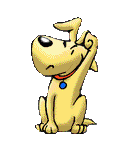